Support de formation administrateur
Tout savoir sur le module     Bien être
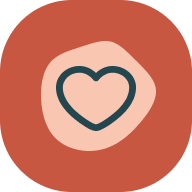 Dernière mise à jour
Septembre 2024
Objectif de la formation
A l’issue de la formation, les administrateurs seront capables de
Paramétrer et interpréter le taux de bien-être
Programme de la formation
Les fonctionnalités de votre module
Tableau de bord Bien-être
L’espace administrateur
Interprétation du taux de bien-être
L’espace Utilisateur
Exprimer son humeur du jour
Les fonctionnalités de votre module
01
Tableau de bord Bien-être
Tableau de bord Bien-être
Accès: Bien-être>Tableau de bord Bien-être
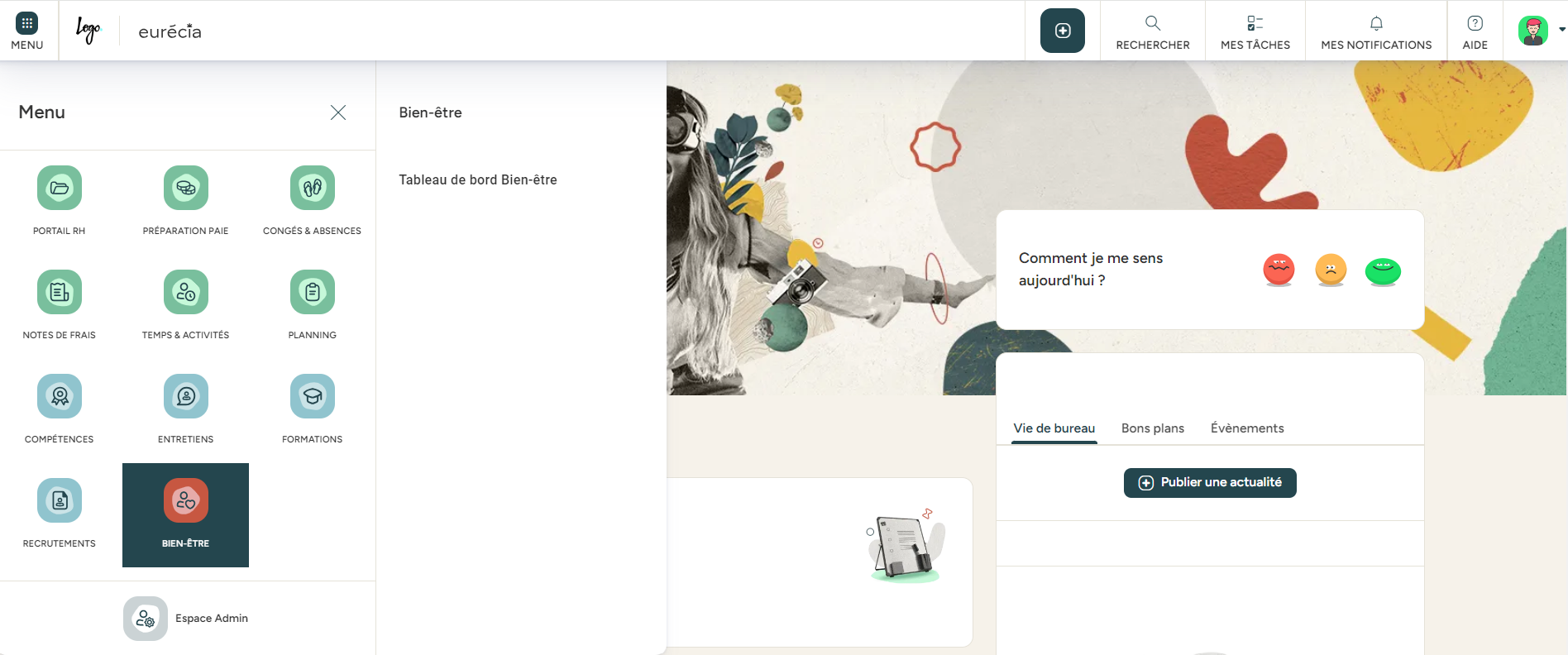 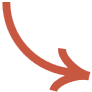 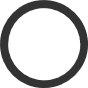 Tableau de bord Bien-être
Accès: Bien-être>Tableau de bord Bien-être
Vous pouvez y retrouver le graphique des votes ainsi que les feedbacks anonymes de vos départements et structures.
.
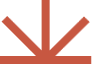 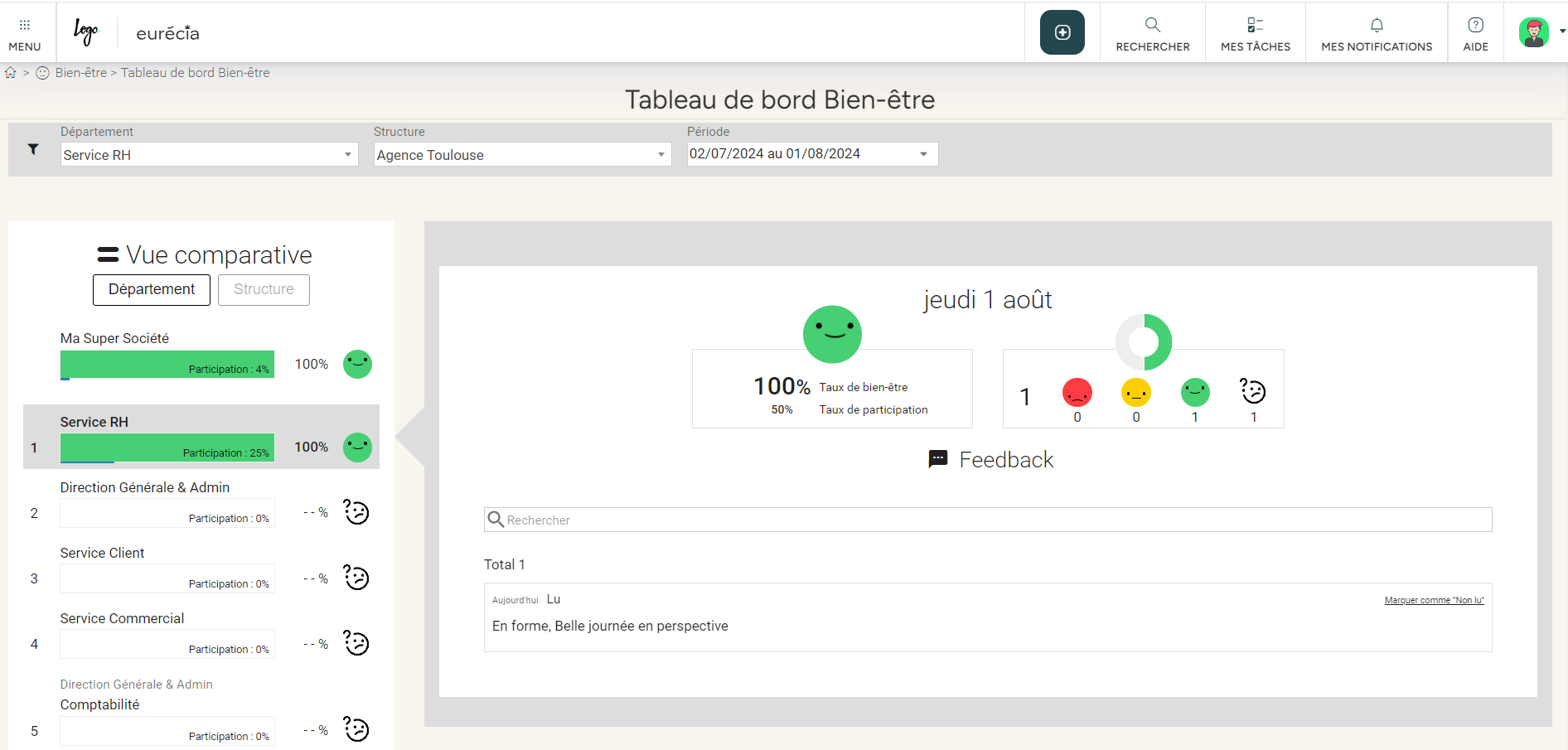 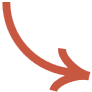 L’espace administrateur
02
Interprétation du taux de bien-être
Interprétation du taux de bien-être
Accès: ESPACE ADMIN>Bien-être
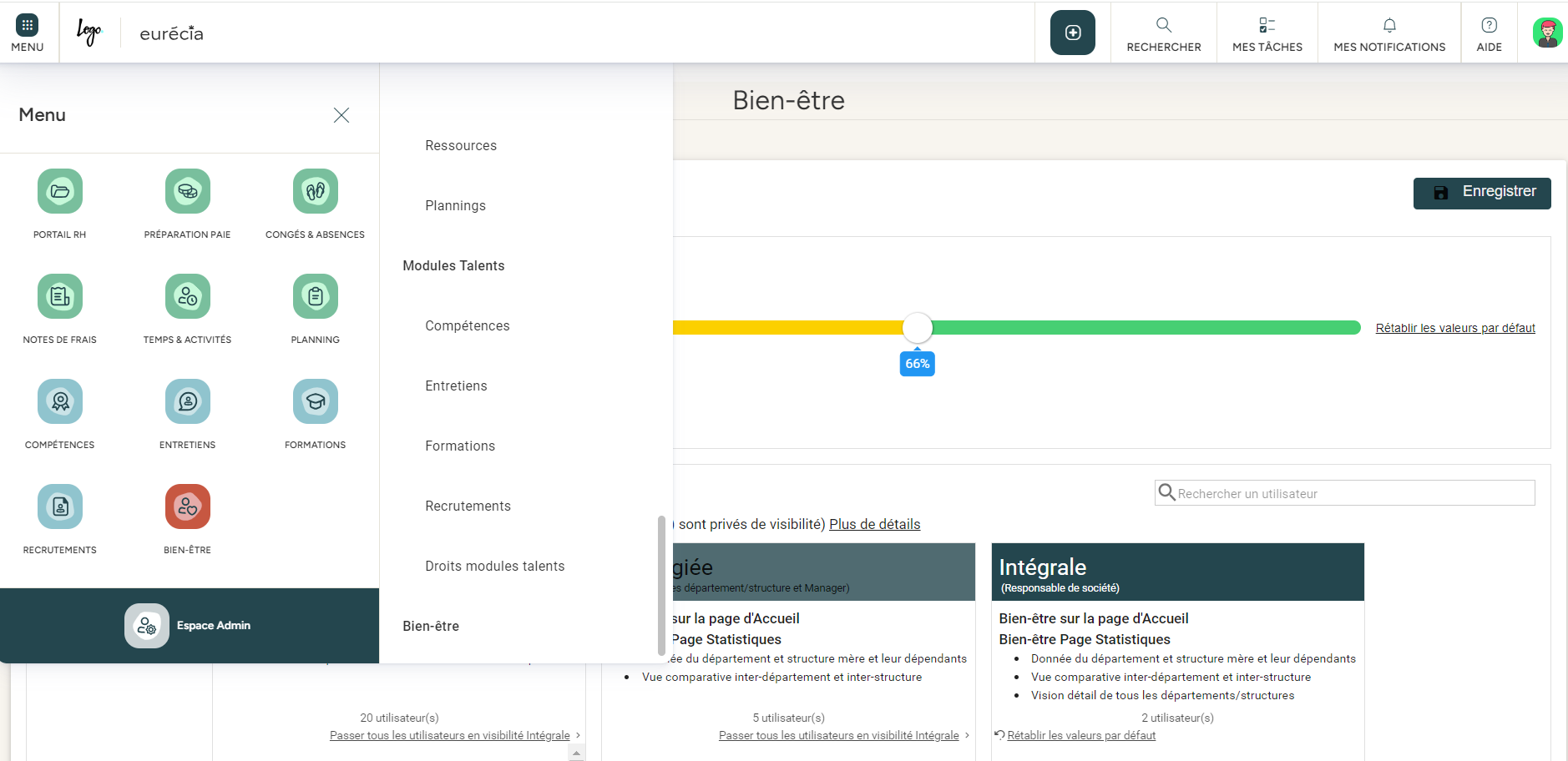 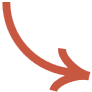 Interprétation du taux de bien-être
Accès: ESPACE ADMIN>Bien-être
Possibilité de modifier les curseurs et d’adapter les résultats au souhait de votre entreprise.
 Gestion des visibilités de chacun sur les résultats par action de « glissé / déposé ».
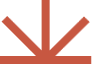 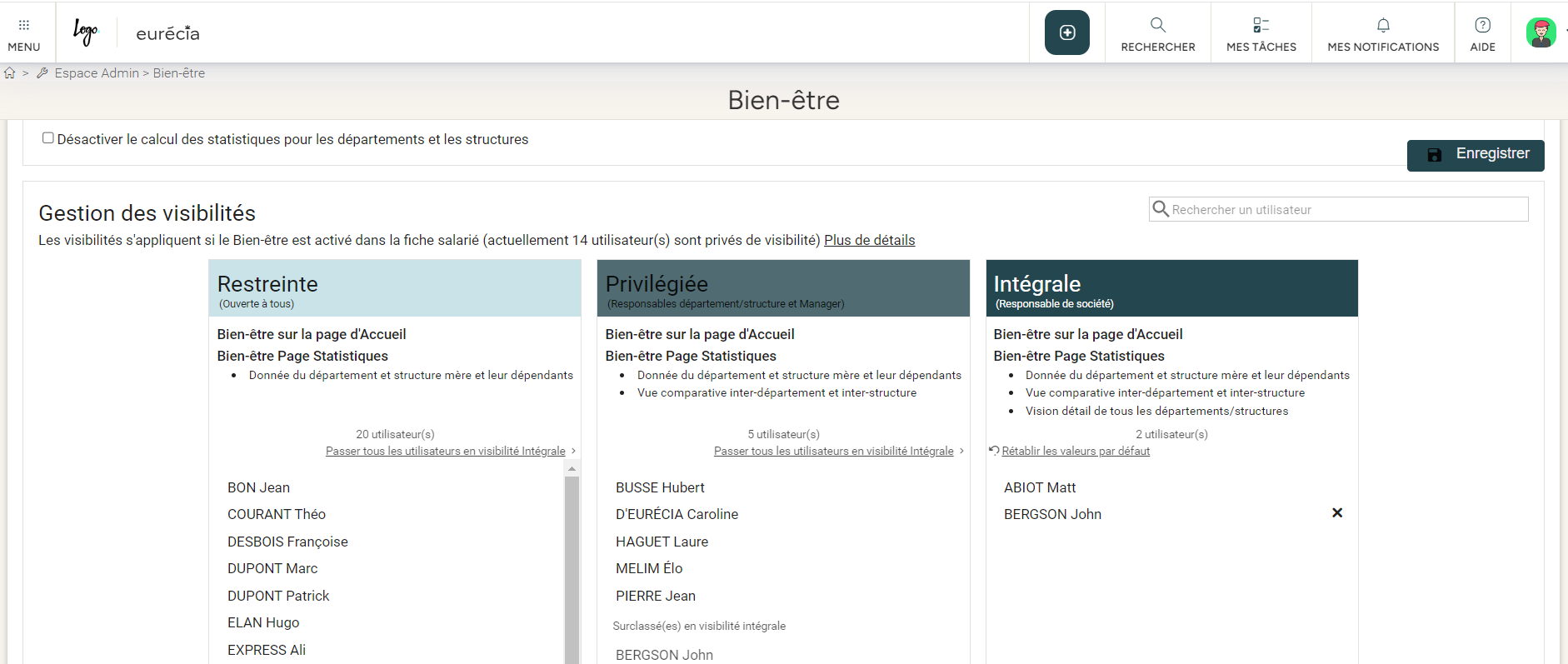 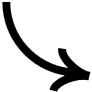 L’espace Utilisateur
03
Exprimer son humeur du jour
Bien-être
Accès: Page d'accueil
Chaque jour, les collaborateurs pourront venir exprimer leur humeur du jour grâce au module Bien-Etre situé sur la page d'accueil en choisissant la petite icône correspondante :
Vert : Heureux
Jaune : Moyen
Rouge : Mécontent
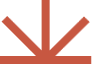 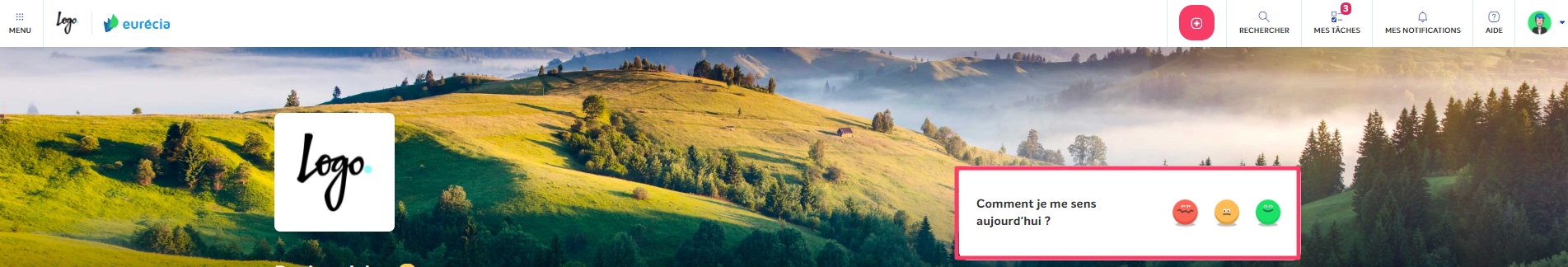 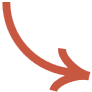 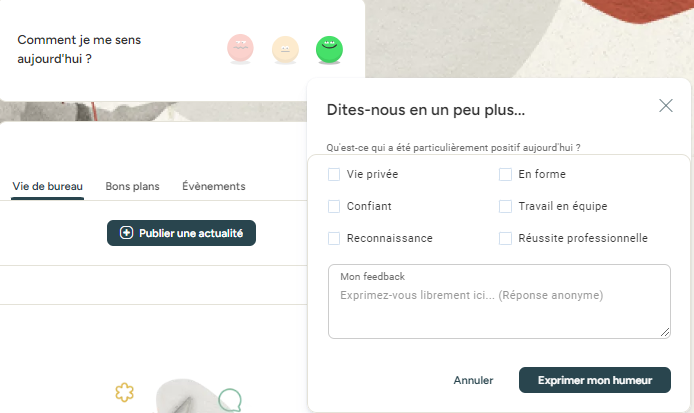 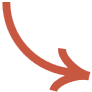 Une fois l'icône de l'humeur du jour sélectionnée, les collaborateurs pourront apporter des précisions en ajoutant un feedback via un texte libre, ou en cochant une ou plusieurs cases proposées.
Toutes ces informations sont anonymes !
Bien-être
Accès: Page d'accueil
Une fois l'humeur du jour choisie, l'utilisateur voit apparaître le bien-être moyen des précédents jours pour son département, sa structure et sa société. Il a également la possibilité d'ajouter une remarque, un commentaire ou une suggestion :
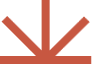 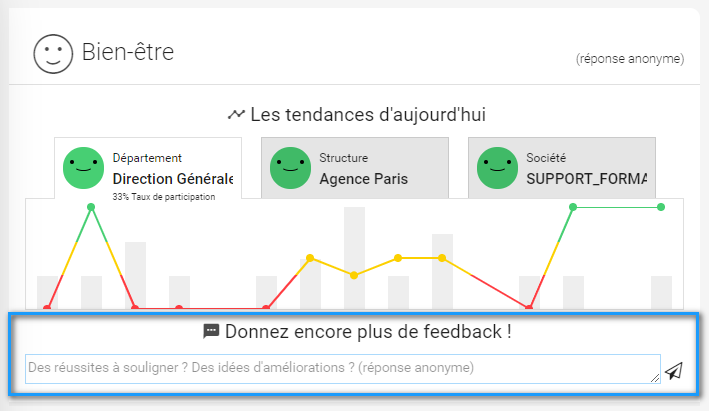 Une question sur notre solution ? Toutes vos réponses à portée de main.
support@eurecia.com
Centre d'aide